XRD
自制小台灯
~ 电磁科学小实验 ~
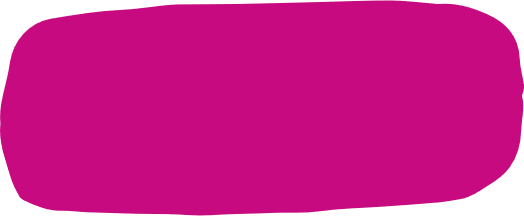 电磁探究科学社团
录
目
01
02
03
知识讲解
科学实验
反思与拓展
~ 电磁科学小实验 ~
01
知识讲解
知识讲解
台灯，一般指放在桌子上用的有底座的电灯， 但随着科技的进步，台灯的外观、造型也在不断地发展，其小巧精致，方便携带。台灯的作用主要是照明，便于阅读、学习、工作等，台灯已经远远超越了其本身的价值，甚至已经变成了一个艺术品。
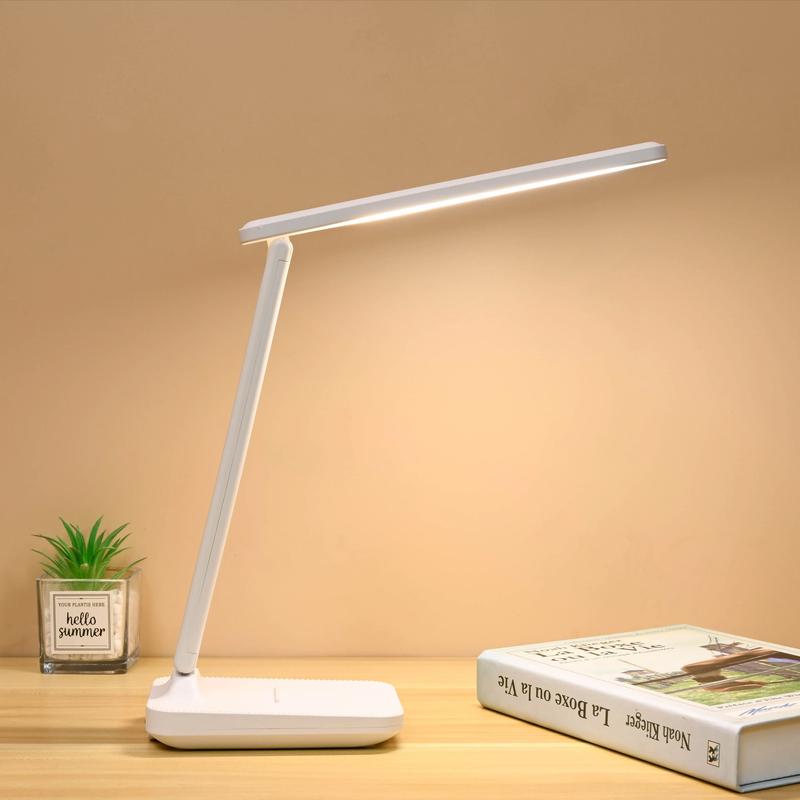 02
科学实验
科学实验
01
实验名称
02
03
实验目的‌
实验材料
04
05
06
‌实验步骤
‌实验数据
‌实验结论
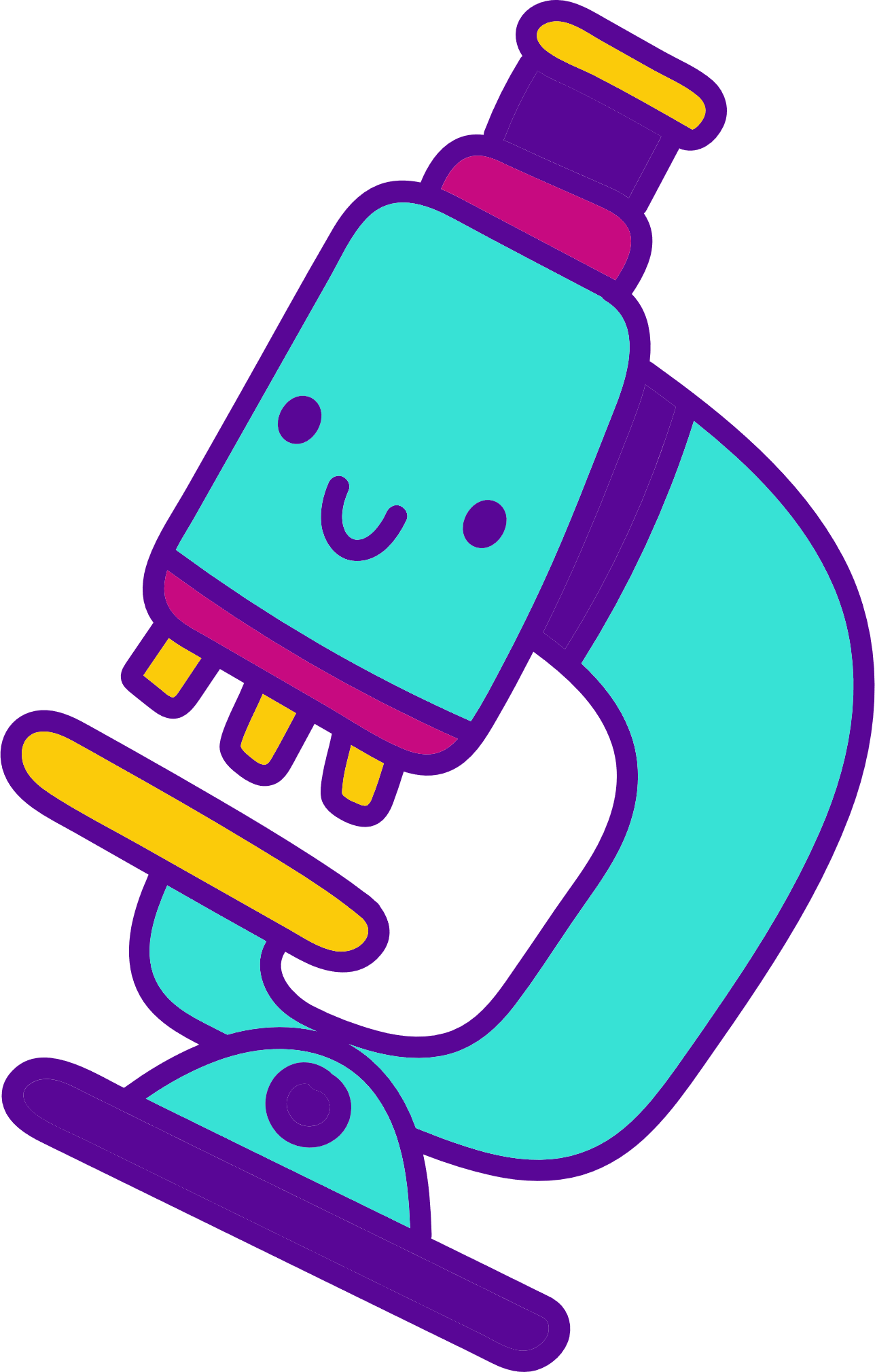 科学实验
实验名称
01
实验目的
02
探究简易台灯的制作
通过自制台灯的过程，学习手工制作台灯的基本步骤和技巧。
了解电路连接原理，掌握简单电路的知识。
科学实验
实验材料
03
电池（电源）、电池盒
导线若干
小灯泡、灯座
开关
木板套件
科学实验
实验步骤
04
1）提出问题：
如何构建一个简易台灯，并通过某种装置有效地控制电流的通断？
2）猜想与假设：
在电路中接入开关可以实现对电流通断的控制。开关的开闭状态决定了电路是否形成通路，从而影响电流的流动。
当开关处于闭合状态时，电路形成通路，电流能够流动，电路中灯泡将工作；当开关处于断开状态时，电路中断，电流无法流动，灯泡停止工作。
科学实验
实验步骤
04
3）实验操作
组装台灯支架‌
根据设计，使用木棍或木材模块搭建台灯的支架部分。
确保支架稳固，能够支撑灯泡和灯罩。
‌连接电路‌
按照电路图使用导线将电池盒、灯座、开关连接起来，并固定在木板上，注意正负极的连接，然后将灯泡拧紧到灯座上，确保接触良好。
‌测试与调整‌
打开开关，测试台灯是否正常发光。
检查电路连接是否牢固，如有松动及时调整。
科学实验
实验步骤
04
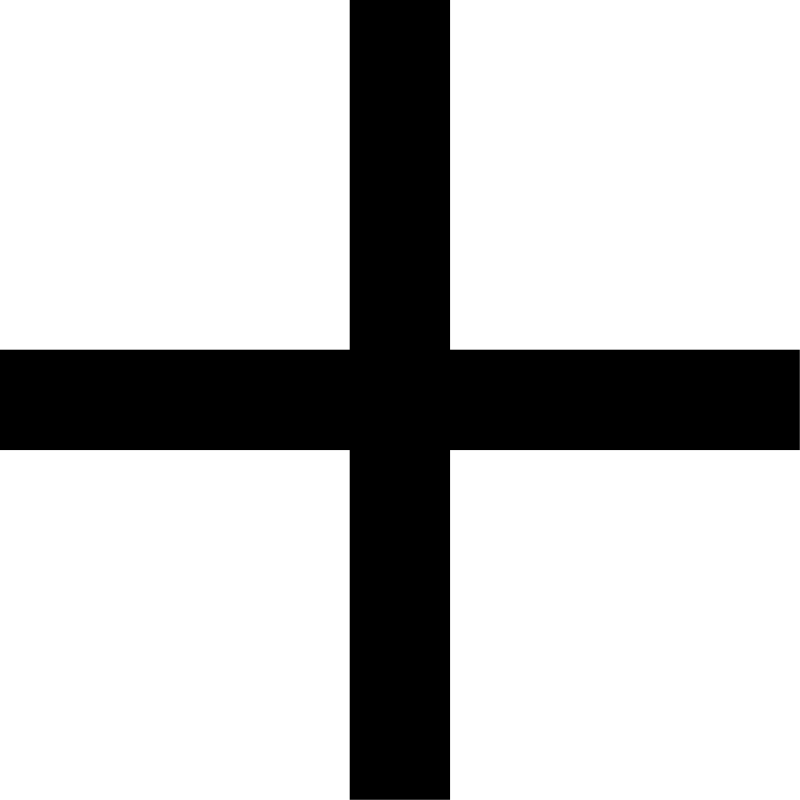 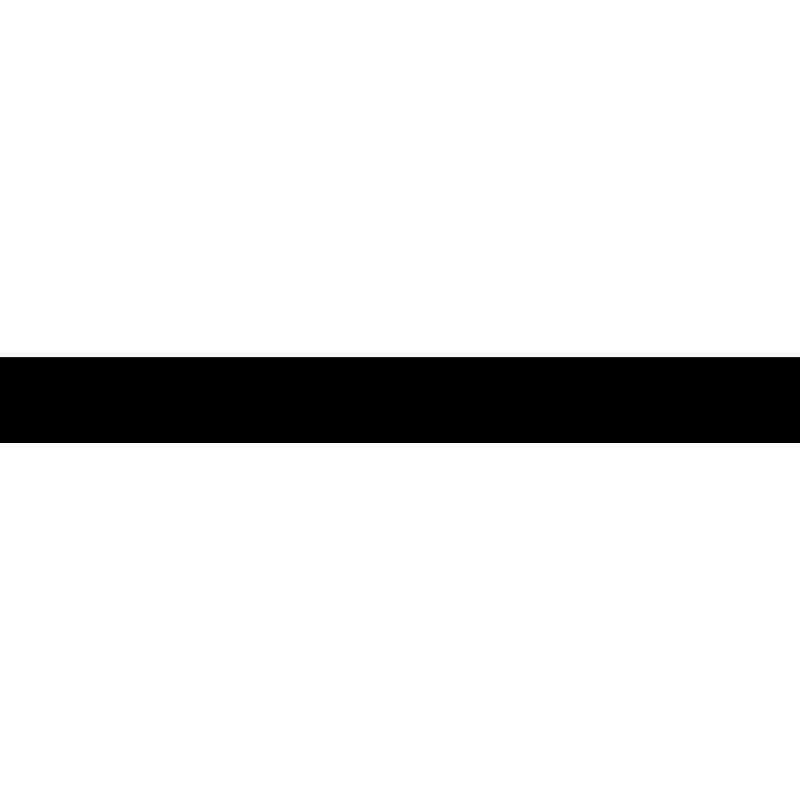 搭建与线路参考
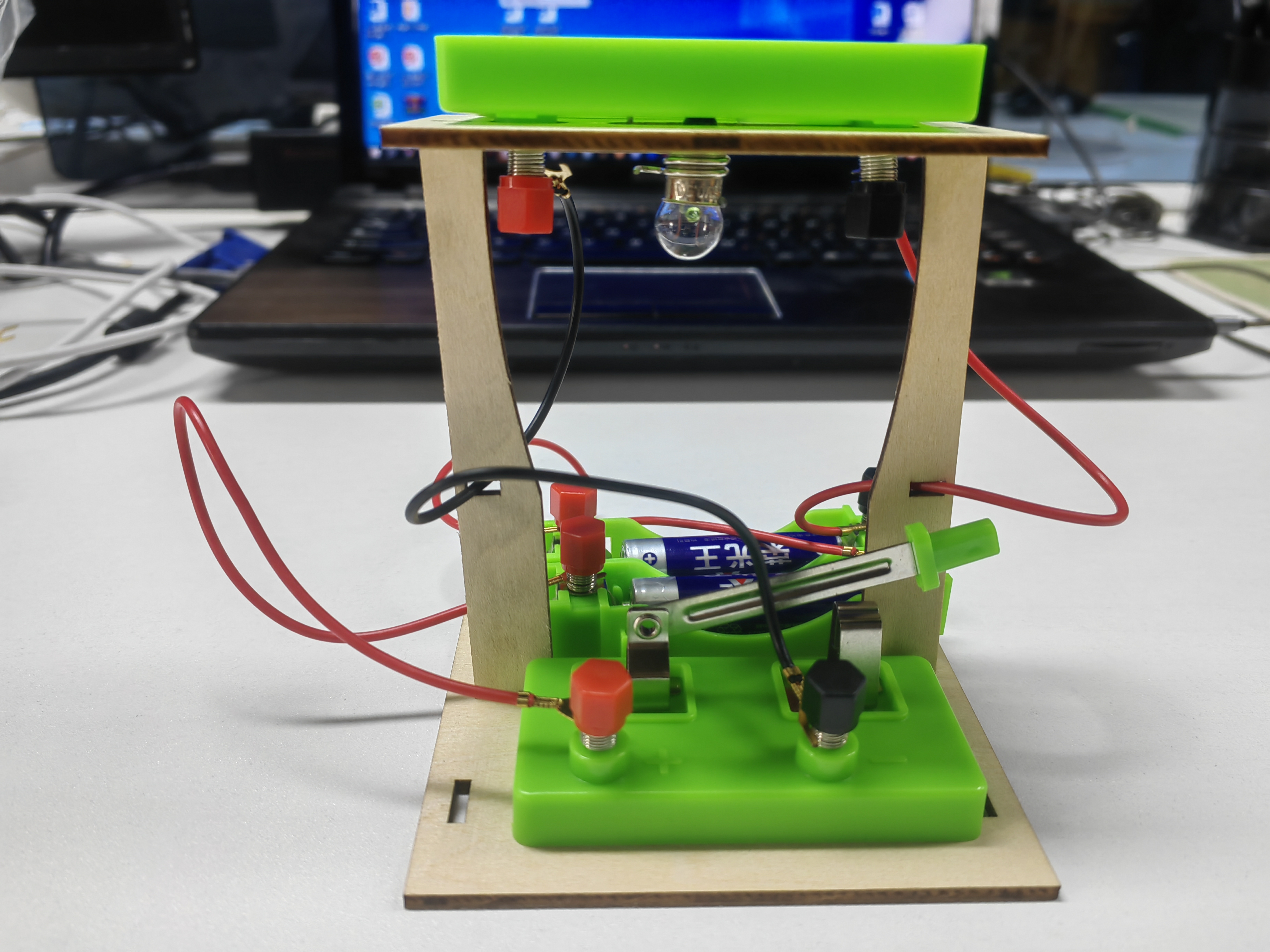 科学实验
实验数据
05
当开关闭合时，灯泡发光，表明电路处于通电状态，电流在电路中正常流动。
当开关断开时，灯泡熄灭，表明电路处于断电状态，电流无法流通。
科学实验
实验结论
06
通过本次实验，我们成功连接了一个简易台灯，并观察到了电流在电路中的流动现象。实验结果表明，电路的基本组成要素包括电源、导线和用电器，它们共同协作使得电流能够在电路中流动。同时，我们也验证了开关对电路的控制作用，即开关的闭合与断开能够控制电路的通电与断电状态。
03
反思与拓展
反思与拓展
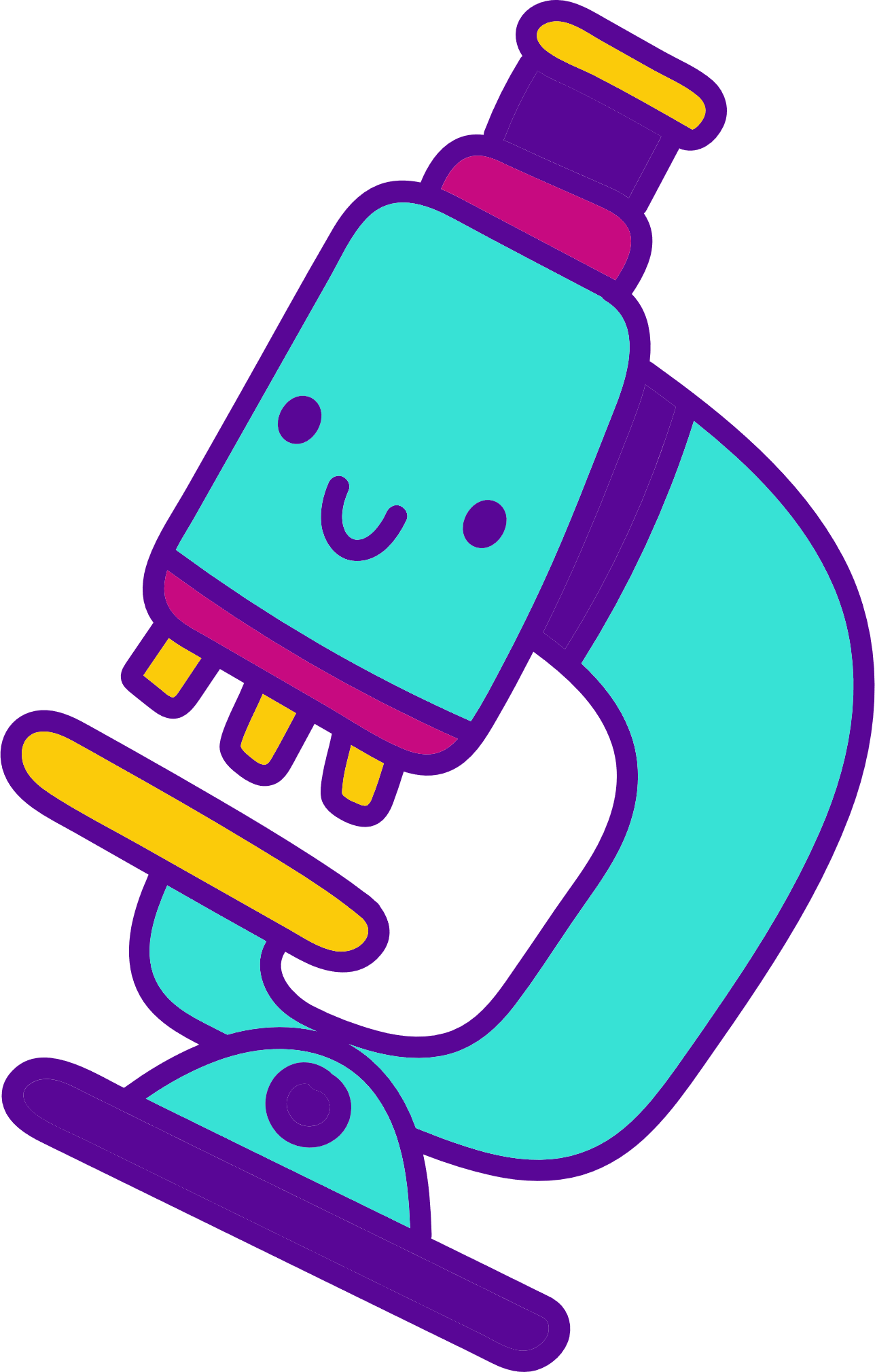 电路安全‌：在实验过程中应确保电路连接正确无误，避免短路等安全隐患。
‌开关应用‌：介绍开关在日常生活和工业生产中的广泛应用实例，如家用电器中的控制开关、工业自动化生产线上的控制系统等。通过实例分析加深学生对开关作用和控制机制的理解。
XRD
下期再会
~ 电磁科学小实验 ~
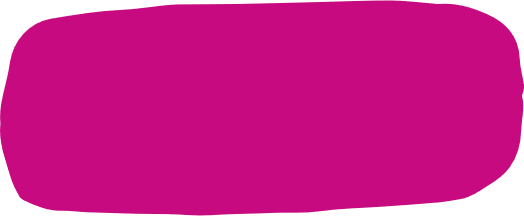 电磁探究科学社团